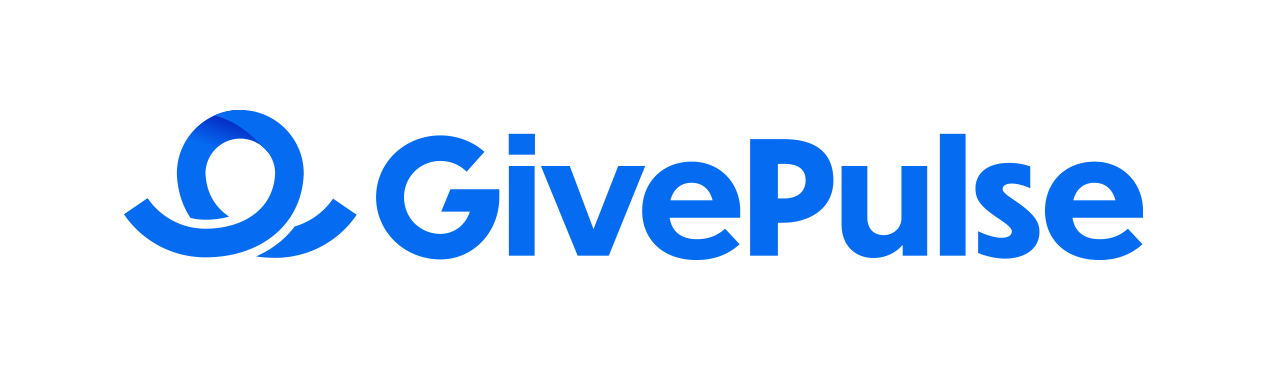 2022-2023 MADD: Project Leader Training
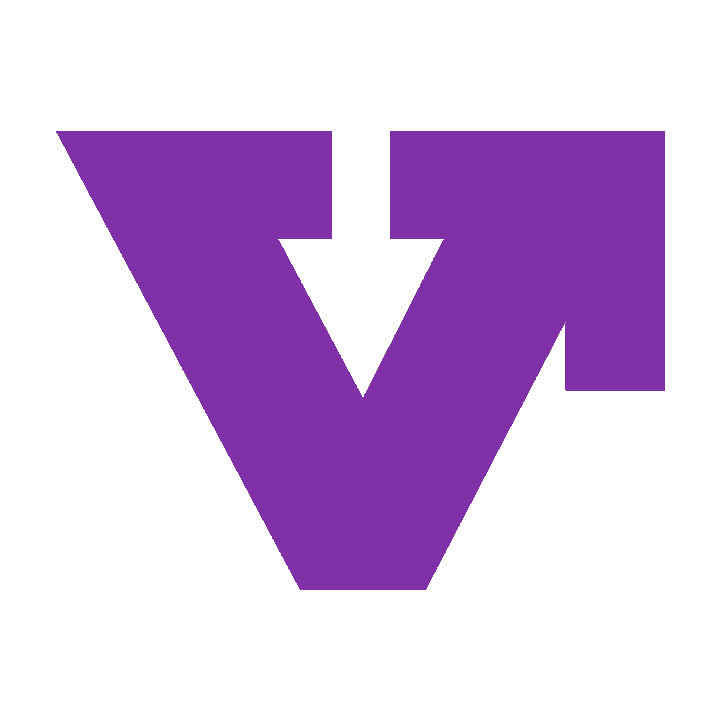 User Management
GivePulse Intro
1
4
Training Roadmap
Data Analytics
Adding GivePulse to Blackboard
2
5
Creating Events
3
What’s                              ?
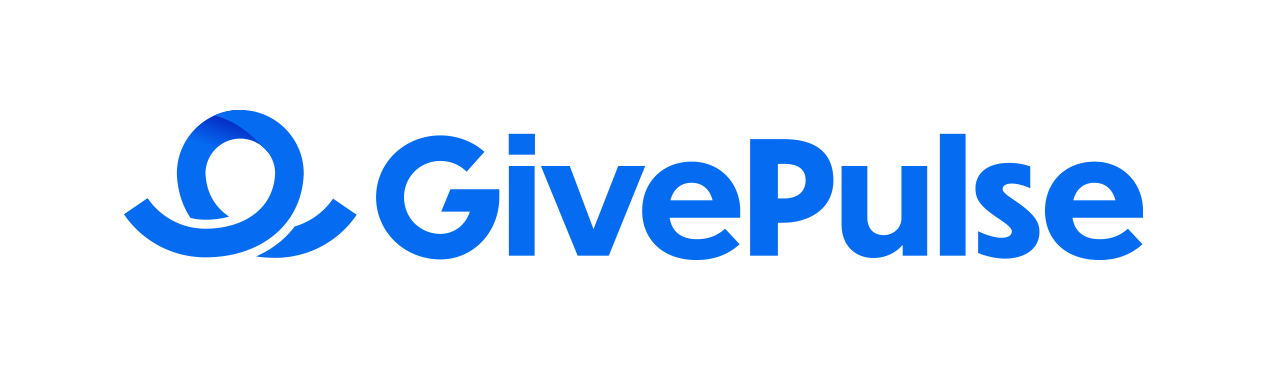 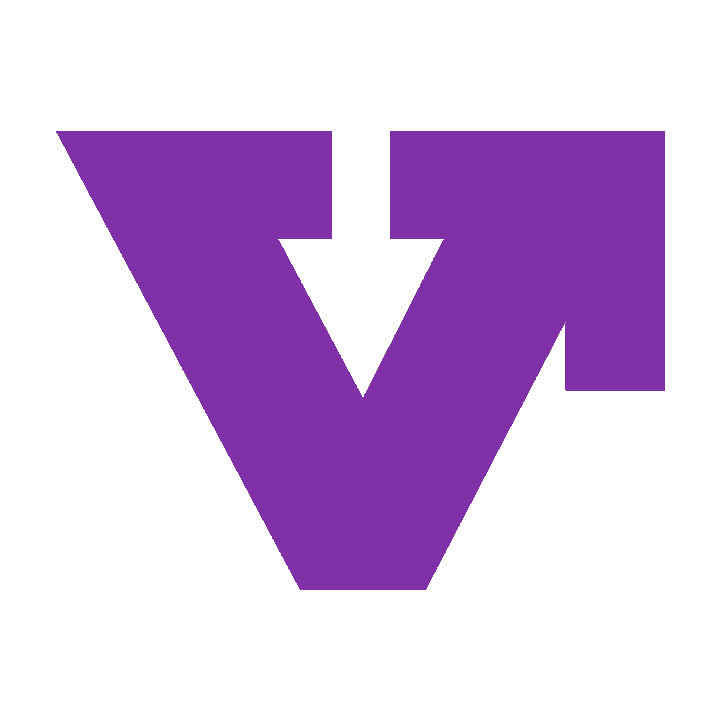 2022-2023 board page: https://www.givepulse.com/group/695231-volunteer-action-center-board-2022-2023
Adding GivePulse to Blackboard
GivePulse | Adding to Blackboard.mp4
In GivePulse, “Hours” are called “Impacts”
Logging Hours
In GivePulse, “Hours” are called “Impacts”
Verifying Impacts
Creating Events
Creating Shifts
Checking in Users
How do I manage an event?
How do I manage users?
How do I get usage statistics?
Questions?
User Management
GivePulse Intro
1
4
What we learned
Data Analytics
Adding GivePulse to Blackboard
2
5
Logging Hours / Creating Events
3
For any future help, reference this pwp or email me at:
vacint@uark.edu